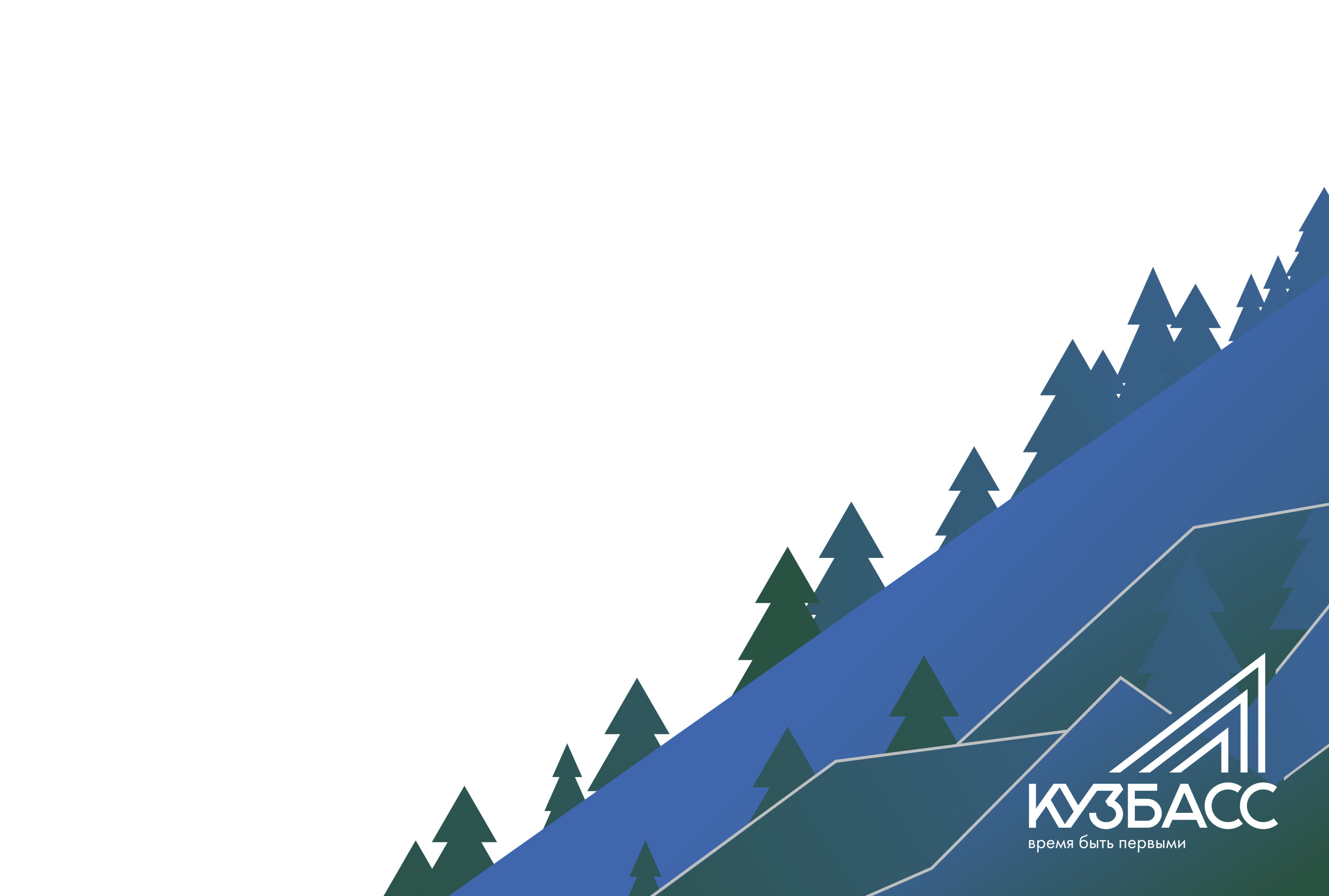 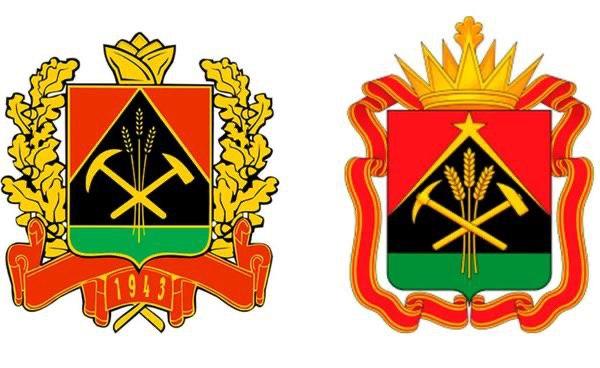 Муниципальное бюджетное дошкольное образовательное учреждение 
Детский сад № 21 «Ивушка»
«Оптимизация процесса перехода на новый хостинг сайта ДОУ посредством создания архивных данных»
и.о. заведующего МБДОУ Детский сад №21 
А.А. Трубаева
Паспорт проекта
«Оптимизация процесса перехода на новый хостинг сайта ДОУ посредством создания архивных данных
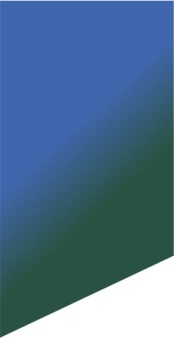 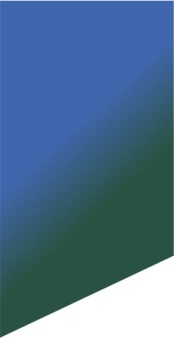 Команда проекта
Трубаева А.А.– РУКОВОДИТЕЛЬ ПРОЕКТА
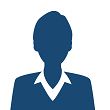 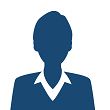 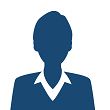 Тобияс И.И. старший воспитатель
Бондарчук Д.А. учитель-логопед
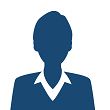 Полякова Н.Ю. воспитатель
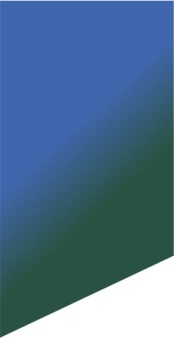 Карта текущего состояния процесса
-  Запуск сайта на новом хостинге

min 2
max 3
-  Перемещение файлов сайта, включая базы данных

min 40
max 50
-  Проверка нового сайта на временном URL

min 4
max 5
-  Приобретение и активация новых учетных записей хостинга

min 1
max 2
-  Устранение неполадок, если они имеются

min 0
max 5
1
2
2
2
1
2
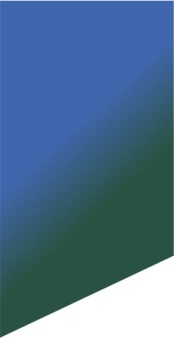 Пирамида проблем
Федеральный уровень
Региональный уровень
1.Трата большого количества времени и сил для экспорта базы данных вручную
2.Недостаток опыта работы на новом хостинге, необходимого для устранение ошибок, возникающих при переносе информации
3.При возникновении необходимости сбора информации с сайта или переходе на другой хостинг потребуется вновь экспорт данных вручную
Местный уровень
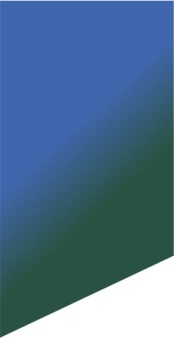 Анализ проблем
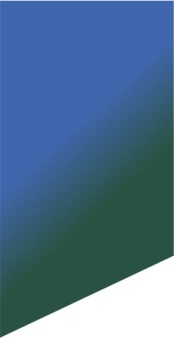 Карта целевого состояния процесса
-  Приобретение и активация новых учетных записей хостинга

min 1
max 2
-  Перемещение файлов сайта, включая базы данных

min 5
max 10
-  Проверка нового сайта на временном URL

min 4
max 5
-  Устранение неполадок, если они имеются

min 1
max 2
-  Запуск сайта на новом хостинге

min 1
max 2
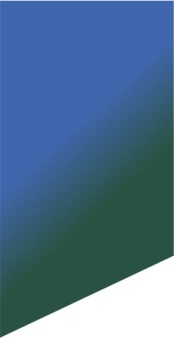 План мероприятий по устранению проблем
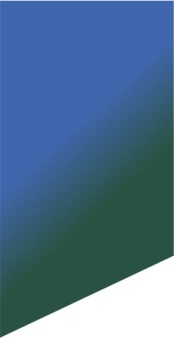 Достигнутые результаты
Мониторинг достигнутых результатов
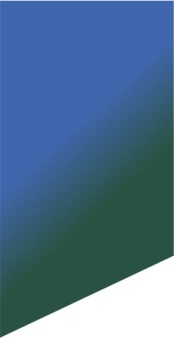 Достигнутые результаты 
время протекания процесса
БЫЛО
47-65 часов
СТАЛО
12-21 час
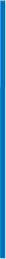 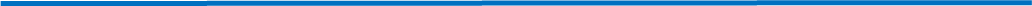 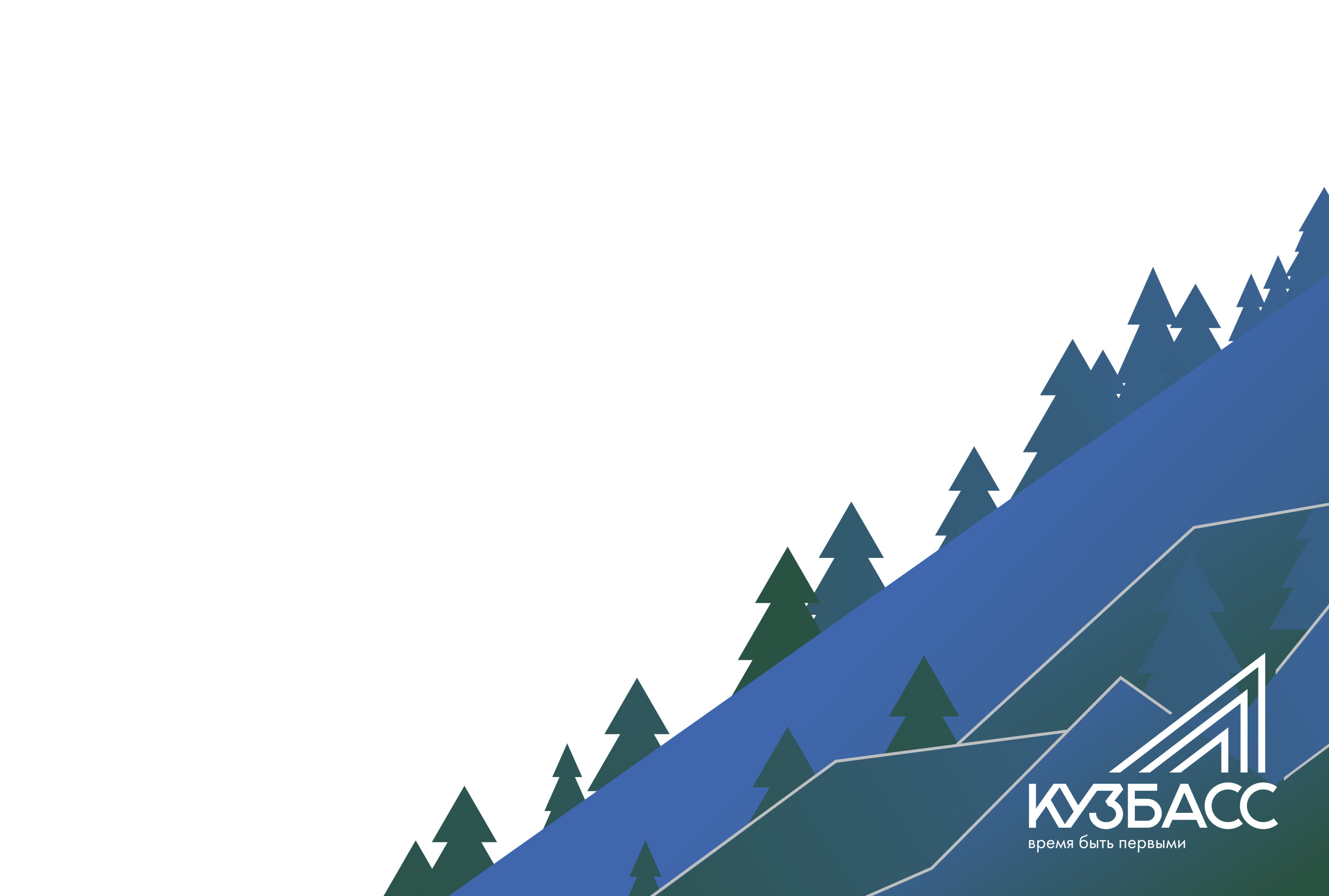 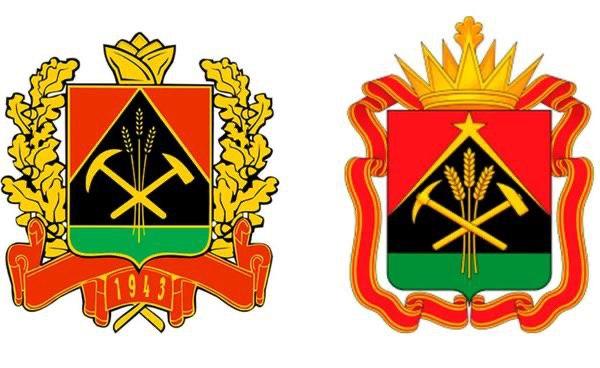 Спасибо за внимание!